Көлік түрлері
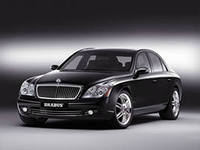 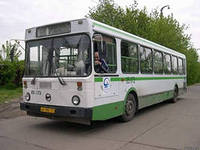 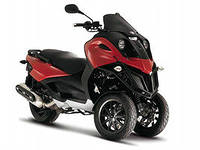 Ұшақ түрлері
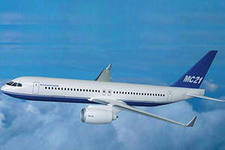 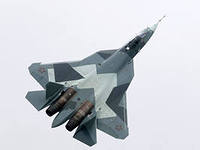 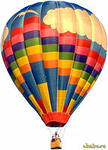 Поезд түрлері
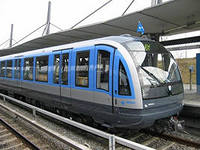 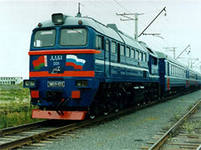 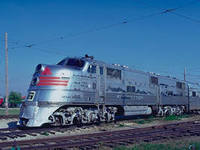 Аялдамалар
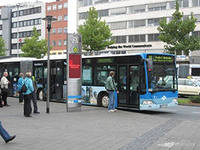 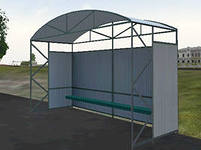 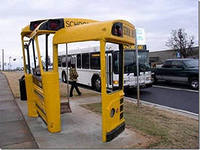 Тапсырмалар:
Сөздерді аудар.
       Көлік –
       аялдама –
       жүргізуші –
       жол – 
       бағдаршам -
2. Сөздерден сөз тіркесін құрастыр.
     Мысалы: көлік түрлері
      .......   ........
3.Сөздерге тәуелдік жалғауларын  жалға.
   Менің көліг...                             Менің жол...
   Сенің көліг....                             Сенің жол...
   Сіздің көліг.....                            Сіздің жол...
   Оның көліг.....                             Оның жол...